The Pierce House
The Farmington Home for Aged People
Darlene Mooar, Administrator
The Pierce House
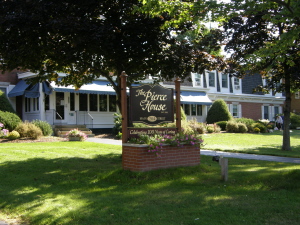 History of Farmington, Maine
Abenaki/Wabanaki
Native Americans called it “The Great Intervale”
Incorporated 1794
Early inhabitants: Stephen Titcomb, Robert Gower, Judge Thomas Parker, Supply Belcher
1840 Farmington Agricultural Fair



Source: Coombs & Simpson, (n.d.).
History of the House
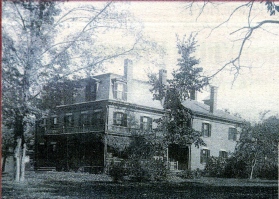 History of the House
Robert Goodenow built the original house in 1835
Daniel William Austin purchased the house in 1885 
Charles Harlow Pierce purchased the home in 1907
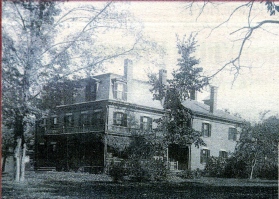 History of the House
Robert Goodenow built the original house in 1835
Farmington attorney and US Congressman
Daniel William Austin purchased the house in 1885 
Farmington businessman, originally from New York
Added the mansard roof
Ancestor of local Austins, Morrills, Dingleys, and Kendalls
Charles Harlow Pierce purchased the home in 1907
Farmington banker and tax collector
Ancestor of local Tylers, Ibarguens, and Webbers



Source: Kaniuka, (2005).
Farmington Fire of 1886
Started by a spark from a narrow gauge train locomotive?
32 homes and 42 businesses were ruined
The Austin mansion survived!




Source: Coombs & Simpson, (n.d.).
History of the House: 1905
Incorporated by the state of Maine 
The Farmington Home for Aged People
Bank balance $7





Source: Kaniuka, (2005).
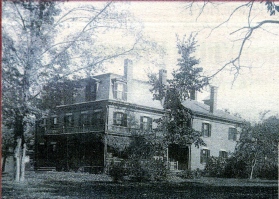 History of the House: Original Trustees
The founders were: Julia Butler, Lydia P. Holley, Anna B. Austin, Henrietta W. Brown, J.P. Thwing, H.M. Thwing, Austin Reynolds, Luella Reynolds, Benjamin Goodwin, Nancy Goodwin, Susan E. Smith, Orrah Jennings, Charles H. Pierce, Ella C. Pierce, Harriet P. Keyes, S.C.B. Ramsdell, Belle Gillman, Anna Butterfield, H. Herbert Rice, Ida M. Rice, S. C. Belcher, Ella O. Belcher, John T. Linscott, Chester Greenwood, and Isabele W. Greenwood.



Source: Kaniuka, (2005).
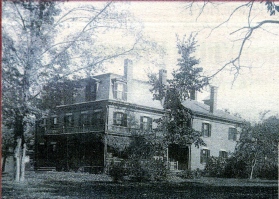 History of the House: Henrietta Whittier Brown
Founder and First President
Had a dressmaker shop in New Sharon
Made the first donation to the organization: $1.00




Source: Kaniuka, (2005).
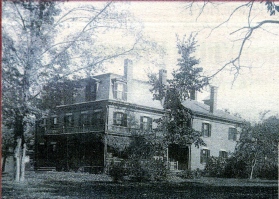 History of the House: Belle Wright Gillman
First Vice President 
Built Beechwood on Anson Street, later owned by the Etzels
Donated Beechwood to The Farmington Home
 	for Aged People for its first home, 
	but trustees declined due to location




Source: Kaniuka, (2005).
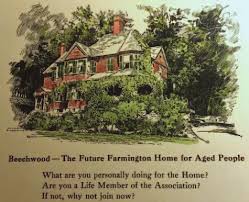 History of the House: General Edmund Hayes
Graduate of the Farmington Normal School, Dartmouth College, and Massachusetts Institute of Technology
Engineer
Offered a $25,000 matching grant for start-up costs




Source: Kaniuka, (2005).
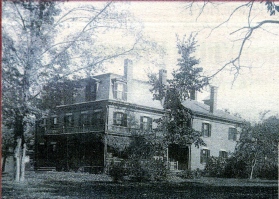 The Pierce House: Administrative Team
Darlene Mooar, Licensed Administrator
Pamela Hodge, Assistant Administrator
Carmen Burke, Resident Care Coordinator
Beverly Richards, BSN, RN, Registered Nurse Consultant
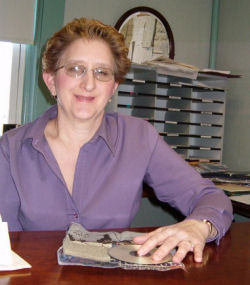 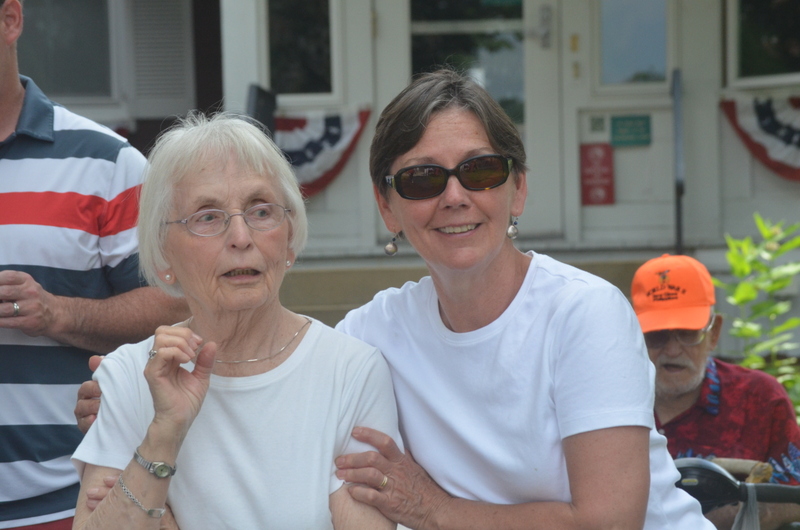 The Pierce House: Friends
The Friends of The Pierce House is a group of volunteers who provide social services to the residents that go beyond the required and expected care-giving responsibilities of the staff. The visits with the Friends also strengthen the personal connections between residents and the community.
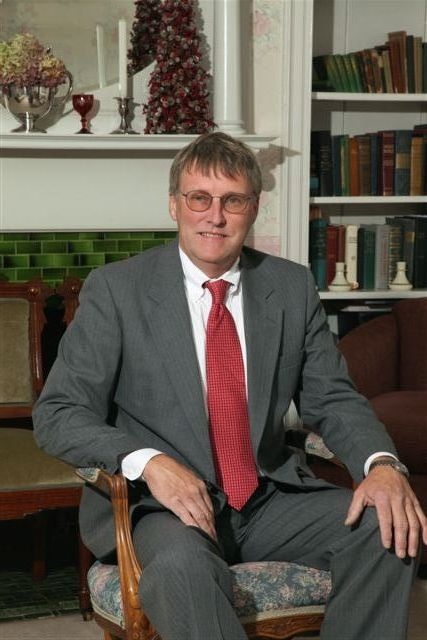 The Pierce House: Trustees
The Trustees are committed to providing a home-like facility with a caring atmosphere for older citizens who require assistance with the activities of daily living. The long-range goal of the Board of Trustees is to continue the legacy of the Founders, who, in 1905, recognized the need for this facility. 
Today the Pierce House is a unique home for our elders: historic, vibrant, and welcoming.
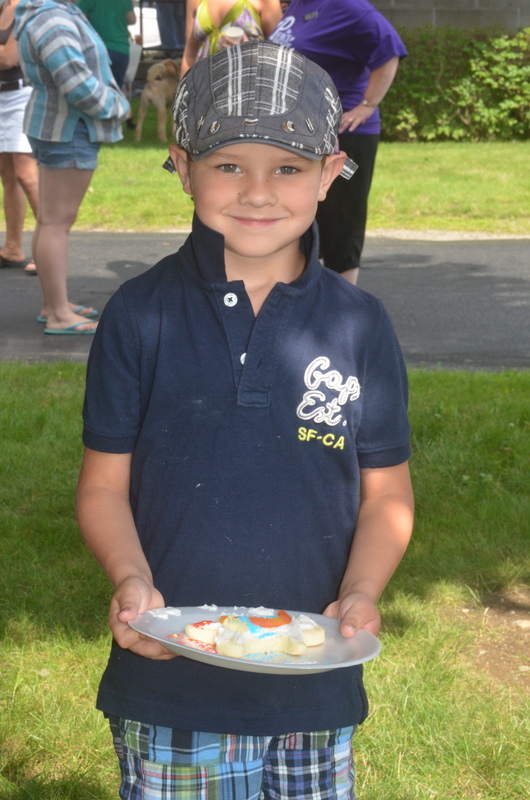 Events
Love Luncheon
4th of July: Parade, cookie-decorating, Centennial Band
Volunteer Appreciation Dinner
Grandparents Day
Christmas Holiday Open House
Festival of the Trees
Monthly teas
Residents’ birthdays
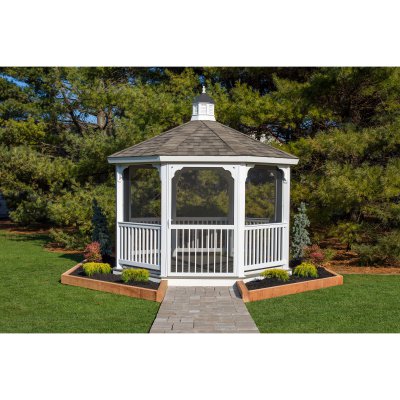 Donations
Despite changes in health care regulations, increased costs of health insurance for the full time employees, and soaring fuel costs, the Finance Committee has managed to keep the monthly rates below market costs. 
Today, income comes through endowments, charitable donations, and rental fees. Recent bequests range from the amount of $20 to over   $360,000. 
Thanks to recent donations we built a beautiful gazebo for residents to enjoy.
Contact Us
Administrator: Darlene Mooar
The Pierce House 204 Main Street, Farmington, ME 04938.
Phone: (207) 778-4745
Fax: (207) 778-5922
Web: www.ThePierceHouse.com
The Pierce House Online
Check out our web site!
www.ThePierceHouse.com
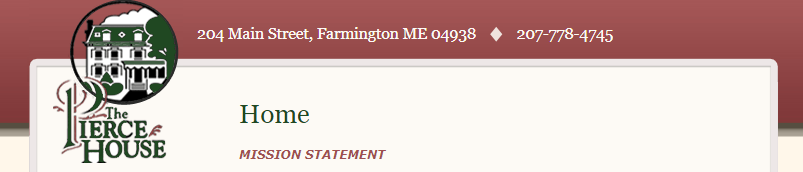 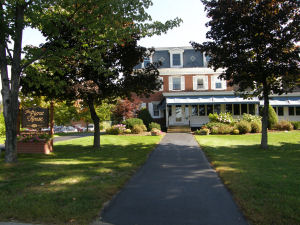 The Pierce House
Sources
Coombs, M.T. & Simpson, W. (n.d.). Farmington. http://farmington.mainememory.net/page/718/display.html
Kaniuka, M.J. (June 28, 2005). Special Supplement, Morning Sentinel.